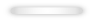 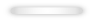 第二章 一元二次方程
一元二次方程的根与系数的关系
导入新课
讲授新课
当堂练习
课堂小结
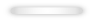 WWW.PPT818.COM
学习目标
1.掌握一元二次方程的根与系数的关系.（重点）
2.会利用根与系数的关系解决有关的问题.（难点）
导入新课
复习引入
1.一元二次方程的求根公式是什么？
2.如何用判别式 b2 - 4ac 来判断一元二次方程根的情况？
对一元二次方程： ax2 + bx +c = 0(a≠0) 
b2 - 4ac > 0 时,方程有两个不相等的实数根.
b2 - 4ac = 0 时,方程有两个相等的实数根.
b2 - 4ac < 0 时,方程无实数根.
想一想：方程的两根x1和x2与系数a,b,c还有其它关系吗？
探究一元二次方程的根与系数的关系
一
讲授新课
算一算 解下列方程并完成填空：
1
1
-1
2
-1
1
猜一猜
（1）若一元二次方程的两根为x1,x2,则有x-x1=0,且x-x2=0,那么方程（x-x1)(x-x2)=0(x1,x2为已知数）的两根是什么？将方程化为x2+px+q=0的形式，你能看出x1,x2与p,q之间的关系吗？
(x-x1)(x-x2)=0.
x2-(x1+x2)x+x1·x2=0，
x1+x2= -p ,x1 ·x2=q.
x2+px+q=0，
重要发现
如果方程x2+px+q=0的两根是x1,x2,那么x1+x2= -p ,x1 ·x2=q.
猜一猜
（2）如果一元二次方程 ax2+bx+c=0(a≠0)的两个根分别是x1、 x2，那么，你可以发现什么结论？
证一证：
归纳总结
一元二次方程的根与系数的关系 （韦达定理）
如果一元二次方程 ax2+bx+c=0(a≠0)的两个根分别是x1、 x2，那么
b2-4ac≥0.
满足上述关系的前提条件
注意
一元二次方程的根与系数的关系的应用
二
例1：利用根与系数的关系，求下列方程的两根之和、两根之积.
        （1）x2 + 7x + 6 = 0;
解：这里 a = 1 , b = 7 , c = 6.
       Δ =  b2  - 4ac = 72 – 4 × 1 × 6 = 25 > 0.
        ∴方程有两个实数根.
         设方程的两个实数根是 x1, x2, 那么
                      x1 + x2 = -7 ,  x1 x2 = 6.
（2）2x2 - 3x - 2 = 0.
解：这里 a = 2 , b = -3 , c = -2.
        Δ=  b2  - 4ac = （- 3）2 – 4 × 2 × (-2) = 25 > 0,
         ∴方程有两个实数根.
         设方程的两个实数根是 x1, x2, 那么
                  x1 + x2 =        ,  x1 x2 =  -1 .
例2 已知方程5x2+kx-6=0的一个根是2，求它的另一个根及k的值.
解：设方程 5x2+kx-6=0的两个根分别是x1、x2，其中x1=2 .
    所以：x1 · x2=2x2=
    即：x2=
    由于x1+x2=2+         =
    得：k=-7.
答：方程的另一个根是    ，k=-7.
已知方程3x2-18x+m=0的一个根是1，求它的另一个根及m的值.
解：设方程 3x2-18x+m=0的两个根分别是x1、x2，其中x1=1.
    所以：x1 + x2=1+x2=6，
    即：x2=5 .                  
    由于x1·x2=1×5=
    得：m=15.
答：方程的另一个根是5，m=15.
例3  不解方程，求方程2x2+3x-1=0的两根的平方和、倒数和.
解：根据根与系数的关系可知：
设x1,x2为方程x2-4x+1=0的两个根，则:
（1）x1+x2=           , (2)x1·x2=             ,
  (3)                                    ,
(4)                                    .
1
4
14
12
例4：设x1，x2是方程 x2 -2(k - 1)x + k2 =0 的两个实数根，且x12 +x22 =4，求k的值.
解：由方程有两个实数根，得
             Δ= 4（k - 1）2 - 4k2 ≥ 0         即 -8k + 4 ≥ 0.
        由根与系数的关系得   x1 + x2 = 2(k -1) ,  x1 x2 =k 2.
       ∴ x12 + x22 = (x1 + x2)2 - 2x1x2 = 4(k -1)2 -2k2 = 2k2 -8k + 4.
        由 x12 + x22 = 4，得 2k2 - 8k + 4 = 4,
  解得 k1= 0 ,  k2 = 4 .
  经检验， k2 = 4 不合题意，舍去.
总结常见的求值:
求与方程的根有关的代数式的值时,一般先将所求的代数式化成含两根之和,两根之积的形式,再整体代入.
归纳
当堂练习
1.不解方程，求方程两根的和与两根的积：
 （1）x2 + 3x -1= 0;      （2）2x2 - 4x + 1 = 0.
解：(1) 这里 a = 1 , b = 3 , c = -1.
       Δ =  b2  - 4ac = 32 - 4 × 1 × (-1)  = 13 > 0     ∴有实数根.
       设方程的两个实数根是 x1, x2, 那么
                      x1 + x2 = -3   ,  x1 x2 = -1 .
        (2) 这里 a = 2 , b = -4 , c = 1.
        Δ =  b2  - 4ac = ( -4 )2 - 4 × 1× 2  =  8 > 0   ∴有实数根.
         设方程的两个实数根是 x1, x2, 那么
                    x1 + x2 = 2  ,  x1 x2 =       .
2.已知方程 3x2 -19x + m=0的一个根是1，求它的另一个根及m的值.
解：将x = 1代入方程中： 3 -19 + m = 0.
        解得       m =  16,
        设另一个根为x1,则：
                                1 × x1 = 
        ∴x1 =
3.设x1,x2是方程3x2 + 4x – 3 = 0的两个根.利用根系数之间的关系,求下列各式的值.
  (1) (x1 + 1)(x2 + 1);            (2)
解:根据根与系数的关系得：


  （1）(x1 + 1)(x2 + 1) = x1 x2 + x1 + x2 + 1=
  （2）
拓展提升
4. 当k为何值时，方程2x2-kx+1=0的两根差为1。
解：设方程两根分别为x1,x2(x1>x2)，则x1-x2=1
由根与系数的关系，得
∵ (x1-x2)2=(x1+x2)2-4x1x2=1
5.已知关于x的一元二次方程mx2-2mx+ m -2=0
 （1）若方程有实数根,求实数m的取值范围.
 （2）若方程两根x1,x2满足∣x1-x2∣= 1 求m的值.
解：(1)方程有实数根
(2)∵方程有实数根x1,x2
∵ (x1-x2)2=(x1+x2)2-4x1x2=1
解得m=8.
∴m的取值范围为m＞0
经检验m=8是原方程的解．
课堂小结
如果方程x2+px+q=0的两根是x1,x2,那么x1+x2= -p ,x1 ·x2=q.
内  容
如果一元二次方程 ax2+bx+c=0(a≠0)的两个根分别是x1、 x2，那么
根与系数的关系
（韦达定理）
常见变形
应  用